مهمة تقييم بديل في الدين الاسلاميللصفوف الخامسةأ + ب
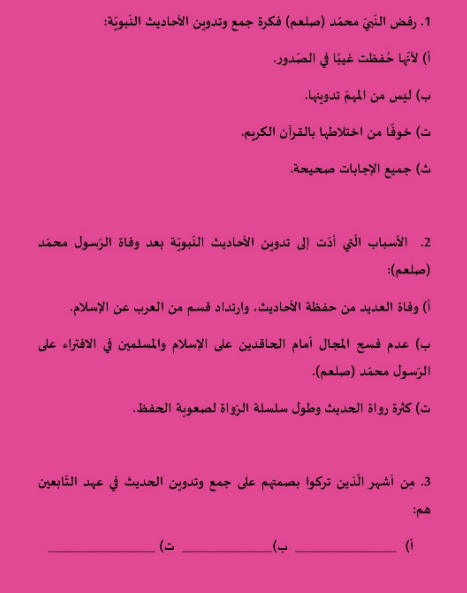 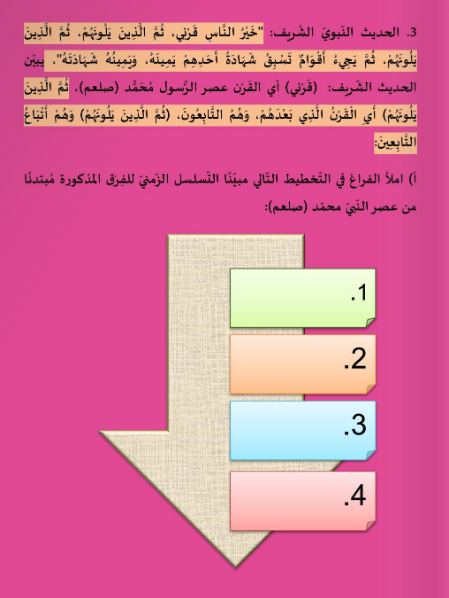